Could you tell me how to get to North Station?
[Speaker Notes: Before you ever start the powerpoint. Do this example with the JTE a couple of times:
"Excuse me, could you tell me how to get to North Staton?"
"Sure, take the blue line"

Then, open the powerpoint on this slide and ask them to repeat what you said. click to reveal each line. Then have them translate the sentence meaning and share with their neighbors [30-60 secs] then share with the JTE to see if they understand]
Take the blue line
[Speaker Notes: Do the same for this as slide 2]
Could you tell me how to get to North Station?
North
Station
Pepper
Station
Glass
Station
Eraser
Station
[Speaker Notes: Now with a visual. Tell students we are at Pepper Station. Then ask them to say the line again]
Take the blue line
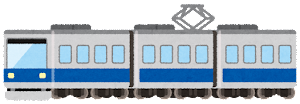 North
Station
Pepper
Station
Glass
Station
Eraser
Station
[Speaker Notes: Ask them to say the reply again]
Take the blue line
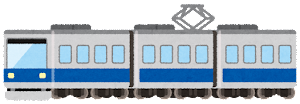 North
Station
Pepper
Station
Glass
Station
Eraser
Station
North Station is 3 stops from Pepper Station
[Speaker Notes: Now introduce this new sentence by clicking to ake it appear. After they glance at it, click again to do the bounce animation. Then ask students again to translate and share with their neighbors what the sentence means [30-60 secs] then share with the JTE to see if they understand]
Could you tell me how to get to _____ Station?
Corn
Station
Grass
Station
Cat
Station
July
Station
Take the _____ line
[Speaker Notes: Now they will practice the first two sentences]
Take the green line
Corn
Station
Grass
Station
Cat
Station
July
Station
_______ Station is __ stops from ______ Station
[Speaker Notes: Now they will practice the third sentence]
Shoe
Station
Sock
Station
Shirt
Station
Hat
Station
[Speaker Notes: Now practice with no script]
Cat
Station
July
Station
Grass
Station
Shoe
Station
Sock
Station
Shirt
Station
Hat
Station
[Speaker Notes: Now ask them to do this one (They will be confused and try their best). Make a comment about it and then hand out the worksheet and explain this scenario]
Tuna
Butter
Cracker
Bear
Salmon
You are here
Milk
Center
Sheep
Horse
Chicken
Cow
[Speaker Notes: -Students will get in groups of 4-6 (enough so you and the JTE can have equal halves)
-give a map to each group
-Let them get familiar with the map layout and practice for 3 minutes or so
-Explain to them that sometimes they will have to repeat sentence 1 in the worksheet as sentence 2 is to get to the final destination

-There will be a game. Divide the groups between yourself and the JTE (ie. JTE will get groups 1-3, you will get groups 4-6)
-Point based race. 1st group in your half gets 3 points, 2nd gets 2, 3rd gets 1. 1st group in JTE half gets 3, 2nd gets 2, third gets 1

-Decide a station you want to go to. "Could you tell me how to get to _____ station?"
-Do 5-6 rounds and mark points on the board after each round. Tally up the points in the end and announce the overall winner]